第 13 章
分類技術

許秉瑜、黃世翔 著
© 滄海圖書
1
本章目次
13.1 分類的概念
13.2 K最鄰近法
13.3 決策樹
13.4 分類模型的評估
13.5 結論
© 滄海圖書
2
學習目標
瞭解分類技術的概念與分析流程
瞭解K最鄰近法的學習演算法與特性
瞭解決策樹的學習演算法與特性
瞭解分類模型的評估指標
© 滄海圖書
3
本章目次
13.1 分類的概念
13.2 K最鄰近法
13.3 決策樹
13.4 分類模型的評估
13.5 結論
© 滄海圖書
4
分類是什麼
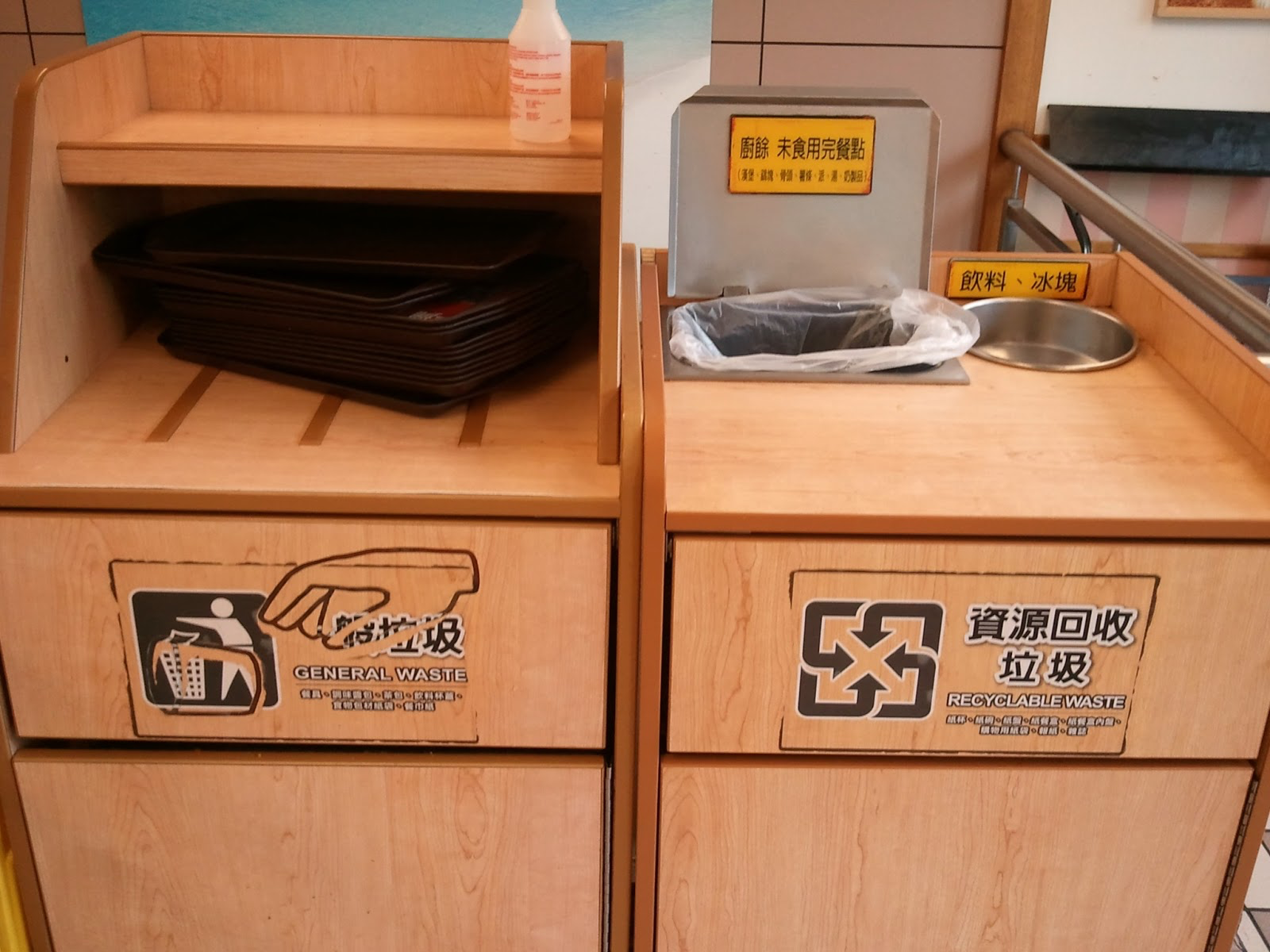 © 滄海圖書
5
分類是什麼
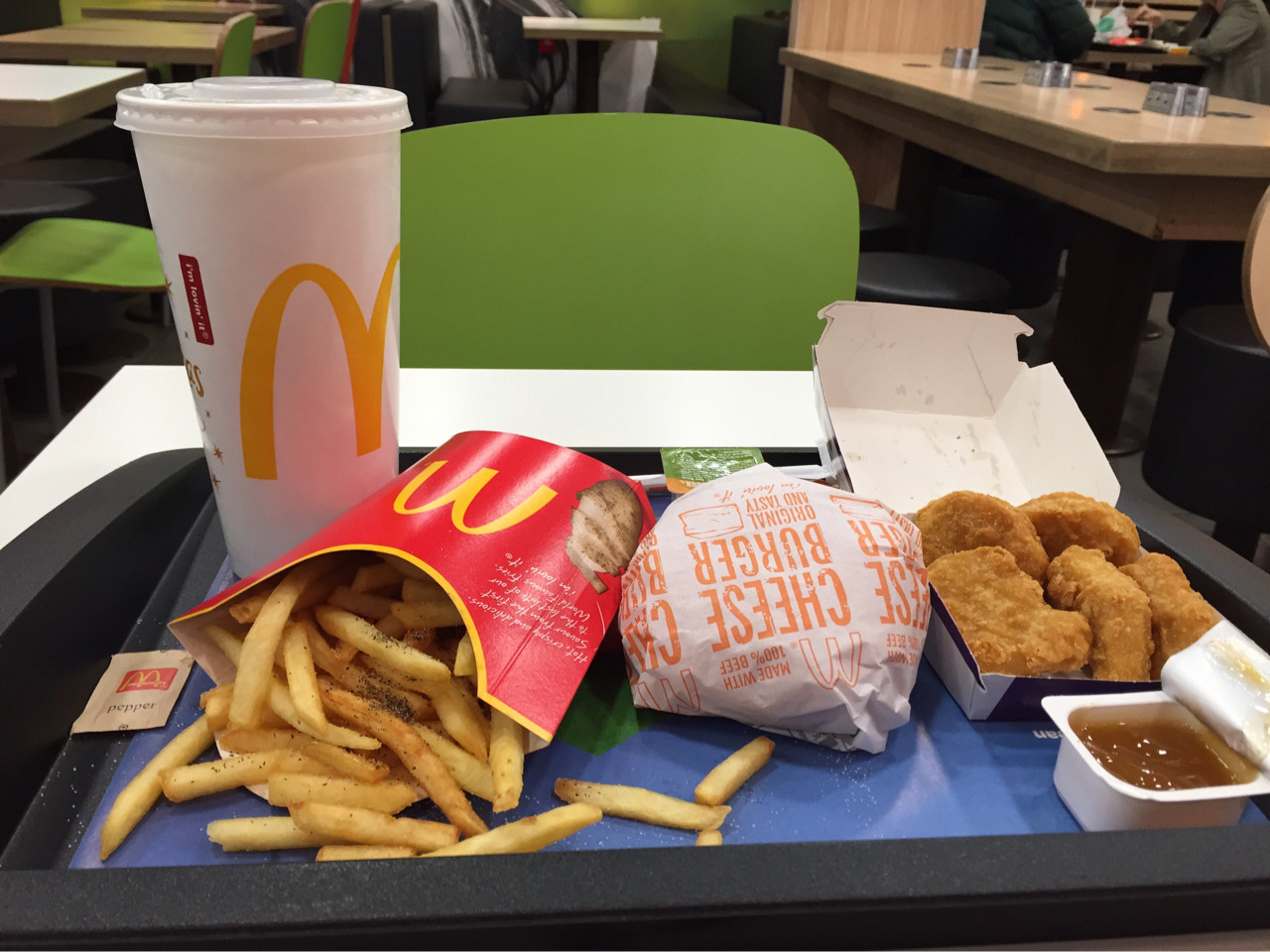 © 滄海圖書
6
分類是什麼
將一個物件指定預先定義的分類
貼標籤
一般垃圾、資源回收
垃圾郵件、一般信件、重要信件
家人、摯友、同事
© 滄海圖書
7
分類的定義
(標題，內容，寄件者，寄件時間)
郵件
分類模型
郵件類別
© 滄海圖書
8
分類模型的功用
描述已知類別的特徵，用於解釋與區分不同類別
預測未知類別的物件，用於判斷物件所屬類別
© 滄海圖書
9
如何建立分類模型？(1)
請分辨下列腫瘤細胞為良性還是惡性？
？
© 滄海圖書
10
如何建立分類模型？(2)
先觀察已經確定類別的細胞吧！
良性

惡性
© 滄海圖書
11
如何建立分類模型？(3)
再分辨一次腫瘤細胞為良性還是惡性？
© 滄海圖書
12
分類模型分析流程(1)
預測
未知類別資料
已知類別資料
訓練資料
測試資料
新資料
評估
預測
建立
應用模型
學習模型
分類模型
學習演算法
© 滄海圖書
13
年齡
分類模型分析流程(2)
收入
© 滄海圖書
14
年齡
年齡
分類模型分析流程(3)
收入
收入
訓練資料
測試資料
© 滄海圖書
15
年齡
分類模型分析流程(4)
模型二
收入
模型三
模型一
© 滄海圖書
16
年齡
分類模型分析流程(5)
模型二
收入
模型三
模型一
© 滄海圖書
17
分類模型資料集
訓練資料
測試資料
© 滄海圖書
18
本章目次
13.1 分類的概念
13.2 K最鄰近法
13.3 決策樹
13.4 分類模型的評估
13.5 結論
© 滄海圖書
19
城市的地圖與房價的判別
© 滄海圖書
20
K最鄰近法的分類流程
步驟一：決定參數K（最鄰近物件的個數）
步驟二：利用屬性資料計算未知類別物件與所有訓練資料的距離
步驟三：排序距離並選出最小的K個最鄰近物件
步驟四：根據最鄰近物件多數的類別決定待分類物件的類別
© 滄海圖書
21
如何使用最鄰近法？
屬性2
距離怎麼算？
幾個怎麼挑？
屬性1
© 滄海圖書
22
距離怎麼算？
歐式距離
© 滄海圖書
23
K最鄰近法的應用(1)
訓練資料
測試資料
© 滄海圖書
24
K最鄰近法的應用(2)
© 滄海圖書
25
K最鄰近法的應用(3)
© 滄海圖書
26
K最鄰近法的討論(1)
尺度變異的控制：正規化
© 滄海圖書
27
K最鄰近法的討論(2)
© 滄海圖書
28
K最鄰近法的特點
不需要事先建立分類模型，直接使用已知類別的資料即可對未知類別的資料進行預測
運算成本過高，每一個待分類的資料點都要計算其到全部訓練資料的距離，為解決這個問題，可以事先將訓練資料進行集群，先計算距離哪一個群最近，再計算與最近的群內的資料距離
© 滄海圖書
29
K最鄰近法的特點
類別的決定只需鄰近的K個樣本，可以避免類別分布不平衡的問題，對於不同類別的資料數差異過大或類別重疊過多的資料，K最鄰近法的效果良好
K值的決定會影響結果，故需多嘗試不同的K值以決定分類效果最好的K值
© 滄海圖書
30
本章目次
13.1 分類的概念
13.2 K最鄰近法
13.3 決策樹
13.4 分類模型的評估
13.5 結論
© 滄海圖書
31
年齡超過30
小花的約會準則
是：拒絕
否：年收超過百萬
是：答應
否：身高超過180
是：答應
否：拒絕
© 滄海圖書
32
醫生問診
是否
頭痛
是
否
是否
喉嚨痛
A型流感
否
是
B型流感
A型流感
© 滄海圖書
33
什麼是決策樹？
條件
根節點
類別
條件
內部節點
類別
條件
葉節點
類別
類別
© 滄海圖書
34
如何建立決策樹？
Hunt’s演算法
概念
遞迴分割
步驟
如果節點內的資料都是同個類別，則此節點變成此類別的葉節點
如果節點內的資料包含多個類別，則選擇適當地屬性測試條件將資料繼續分割
© 滄海圖書
35
如何建立決策樹？(1)
X2
X1
X1
X2
●
▲
X2
▲
▲
●
X1
© 滄海圖書
36
如何建立決策樹？(2)
X2
屬性的條件可以有幾個分支？
X1
X1
選哪個屬性來分割比較好？
●
▲
X2
▲
何時該停止分割？
▲
●
© 滄海圖書
37
屬性的條件可以有幾個分支？(1)
二元屬性
是/否、男/女、…
兩個分支條件恰好可以表示
是否欠款
是
否
© 滄海圖書
38
屬性的條件可以有幾個分支？(2)
類別屬性
血型、隊名、…
可多個分支條件亦可轉成兩個分支條件
婚姻狀況
未婚
已婚
離婚
婚姻狀況
婚姻狀況
婚姻狀況
未婚、已婚
離婚
未婚、離婚
已婚
已婚、離婚
未婚
© 滄海圖書
39
屬性的條件可以有幾個分支？(3)
順序屬性
學歷、等級、…
可多個分支條件亦可轉成兩個分支條件
衣服尺寸
大
中
小
衣服尺寸
衣服尺寸
衣服尺寸
大、中
小
大
中、小
大、小
中
© 滄海圖書
40
屬性的條件可以有幾個分支？(4)
連續變數
溫度、身高、薪資、…
使用多個區間條件或選一個值做分割
年齡
年齡
<35
≧35
<25
{25,50}
>50
© 滄海圖書
41
選哪個屬性來分割比較好？
思考一下，你會選擇財務狀況抑或婚姻狀況當做分割的屬性條件？
● ● ● ● ● ●
● ● ● ● ● ●
▲ ▲ ▲ ▲ ▲ ▲
▲ ▲ ▲ ▲ ▲ ▲
婚姻狀況
財務狀況
● ● ● ● ● ▲
▲ ▲ ▲ ▲ ▲ ▲
● ● ● ● ● ●
● ▲ ▲ ▲ ▲ ▲
▲ ▲ ▲ ▲ ▲ ▲
▲ ▲ ▲ ▲ ▲ ●
● ● ● ● ● ●
● ● ● ● ● ▲
分類的結果越乾淨越好
© 滄海圖書
42
選哪個屬性來分割比較好？
如何描述乾淨(混亂)的程度？
亂度
● ● ● ● ● ●
● ● ● ● ● ●
● ● ● ● ● ●
● ● ● ▲ ▲ ▲
● ● ● ▲ ▲ ▲
▲ ▲ ▲ ▲ ▲ ▲
● ● ● ● ● ●
▲ ▲ ▲ ▲ ▲ ▲
▲ ▲ ▲ ▲ ▲ ▲
▲ ▲ ▲ ▲ ▲ ▲
© 滄海圖書
43
選哪個屬性來分割比較好？
是否有這樣的亂度衡量指標？
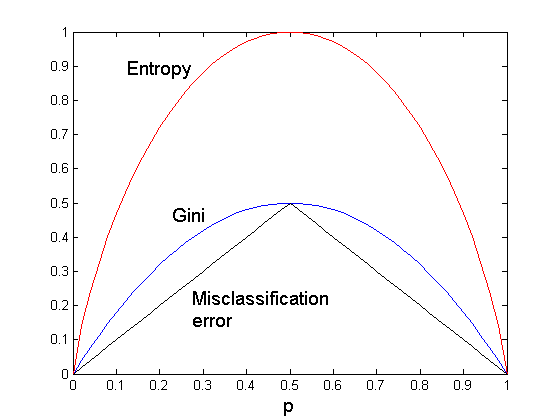 © 滄海圖書
44
選哪個屬性來分割比較好？
亂度衡量指標的定義
© 滄海圖書
45
選哪個屬性來分割比較好？
▲ ▲ ▲
▲ ▲ ▲
● ▲ ▲
▲ ▲ ▲
● ● ●
▲ ▲ ▲
© 滄海圖書
46
選哪個屬性來分割比較好？
▲ ▲ ▲
▲ ▲ ▲
● ▲ ▲
▲ ▲ ▲
● ● ●
▲ ▲ ▲
© 滄海圖書
47
選哪個屬性來分割比較好？
財務狀況
計算差異
● ● ● ● ● ●
● ● ● ● ● ●
▲ ▲ ▲ ▲ ▲ ▲
▲ ▲ ▲ ▲ ▲ ▲
▲ ▲ ▲ ▲ ▲ ▲
▲ ▲ ▲ ▲ ▲ ●
● ● ● ● ● ●
● ● ● ● ● ▲
© 滄海圖書
48
選哪個屬性來分割比較好？
● ● ● ● ● ●
● ● ● ● ● ●
▲ ▲ ▲ ▲ ▲ ▲
▲ ▲ ▲ ▲ ▲ ▲
勝
財務狀況
婚姻狀況
▲ ▲ ▲ ▲ ▲ ▲
▲ ▲ ▲ ▲ ▲ ●
● ● ● ● ● ●
● ● ● ● ● ▲
● ● ● ● ● ▲
▲ ▲ ▲ ▲ ▲ ▲
● ● ● ● ● ●
● ▲ ▲ ▲ ▲ ▲
© 滄海圖書
49
選哪個屬性來分割比較好？
● ● ● ● ● ● ▲ ▲ ▲ ▲ ▲ ▲
勝
Ａ屬性
B屬性
● ●
▲ ▲ ▲
● ● ● ● ● ▲ ▲
● ● ● ●
▲ ▲ ▲
●
▲ ▲ ▲ ▲
© 滄海圖書
50
何時該停止分割？
分割內都是同一個類別
● ● ● ● ● ●
● ● ● ● ● ●
● ● ● ● ● ●
● ● ● ● ● ●
何時該停止分割？
分割的子樹是空的，空節點用父結點多數決
A
● ● ● ● ▲ ▲
● ▲ ▲
何時該停止分割？
屬性的值皆一樣，多數決
是否負債
決策樹的應用
否：性別
是：收入高低
低：欠款
男：還款
女：婚姻狀態
高：性別
女：欠款
男：婚姻狀態
單身：欠款
結婚：還款
單身：還款
結婚：欠款
© 滄海圖書
54
決策樹的討論
屬性2
屬性1
為了少數的資料製造過度複雜的模型
© 滄海圖書
55
決策樹的討論
預先修剪(Pre-Pruning)
定義門檻值阻止後續子樹的分割
類別數、類別比率、Gain獲取率、…
優點
避免產生複雜的子樹
缺點
門檻值不易選取
低則過度配適，高則配適不足
現在沒有好的分割方式不代表之後沒有
© 滄海圖書
56
決策樹的討論
事後修剪(Post-pruning)
完整的決策樹產生後再進行評估
方法
常被使用→提昇子樹的位置
效果不好→刪除子樹
優點
修剪後的決策樹模型較佳
缺點
需要較多的額外計算成本
© 滄海圖書
57
決策樹的特點
不要求資料的分配
建置成本低、速度快、表示方法容易
對未知類別的紀錄，分類速度快
小型的決策樹容易對模型做解釋
與其他分類技術相比精確度不差
子樹可能重複出現
亂度測量方法的選擇對分類結果影響不大
© 滄海圖書
58
本章目次
13.1 分類的概念
13.2 K最鄰近法
13.3 決策樹
13.4 分類模型的評估
13.5 結論
© 滄海圖書
59
混淆矩陣(Confusion Matrix)
© 滄海圖書
60
利用評估指標評估模型
K最鄰近法：66.7%
決策樹：100%
© 滄海圖書
61
本章目次
13.1 分類的概念
13.2 K最鄰近法
13.3 決策樹
13.4 分類模型的評估
13.5 結論
© 滄海圖書
62
結論
分類是資料探勘的重要技術之一，本章介紹了分類的基本概念和兩個常用的分類技術，每個分類技術都有其較適合的應用場合，並沒有絕對的優劣，而每個方法深入研究也都有更複雜的延伸和變化。
© 滄海圖書
63
結論
透過分類技術可以找出每一個類別中資料的特徵，並可以利用這些特徵去辨識未知類別的資料，實務上對於分類的應用更是廣泛，舉凡醫學診斷、貸款風險評估、手寫／語音／人臉辨識、廣告推薦等都有分類的技術在其中，在模型的選擇上，除了根據正確率、錯誤率這些指標的選擇之外，分類模型建置的成本也是常需考慮的。
© 滄海圖書
64